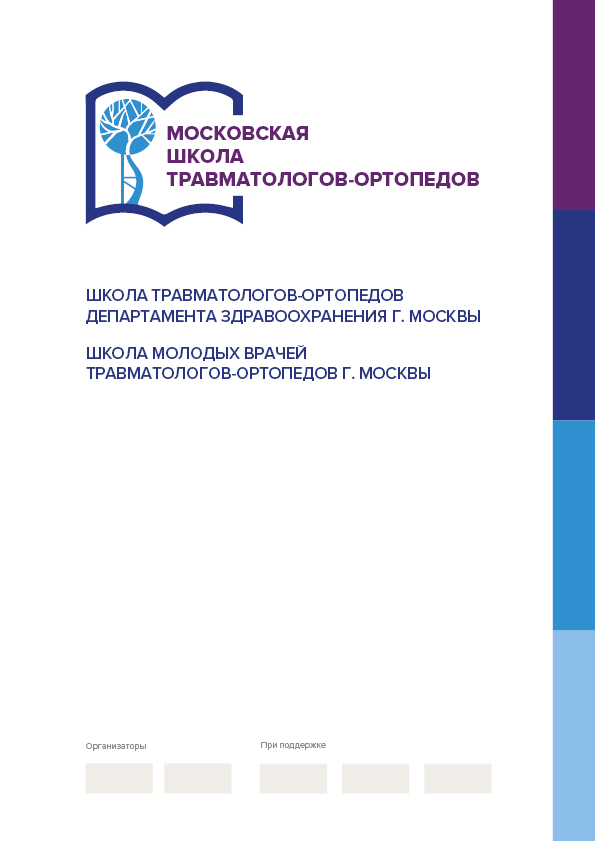 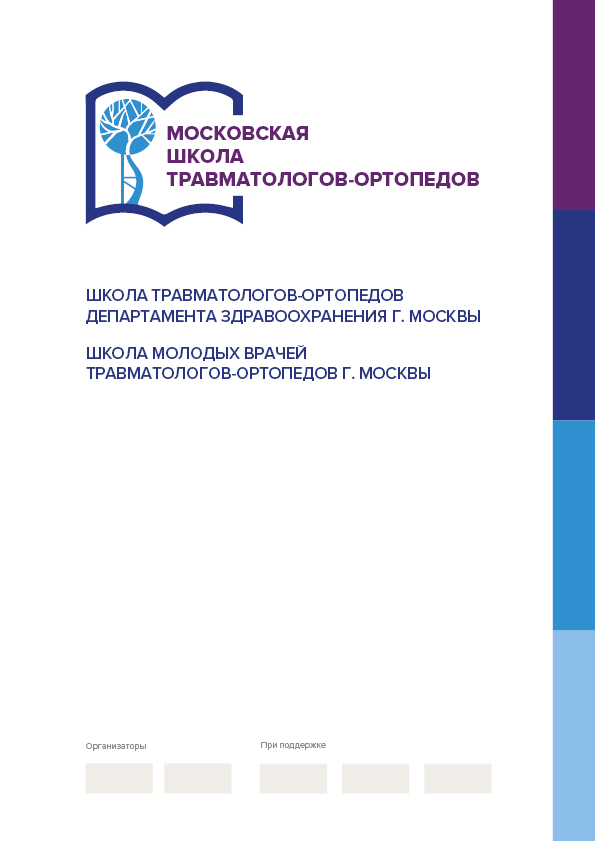 молодых
молодых
ЦЕЛЬ: ЗАИНТЕРЕСОВАТЬ ЖЕЛАНИЕМ 
УЧИТЬСЯ И СОВЕРШЕНСТВОВАТЬСЯ
2015-2016
2016-2017
2017-2018
2018-2019
2019-2020
2020-2021
2021-2022
2022-2023
17 занятий 
17 базовых тем травматологии и ортопедии
52 преподавателя (13 профессоров, 15 заведующих отделениями, заместители главных врачей, доценты, врачи-травматологи-ортопеды, ревмо-ортопеды)
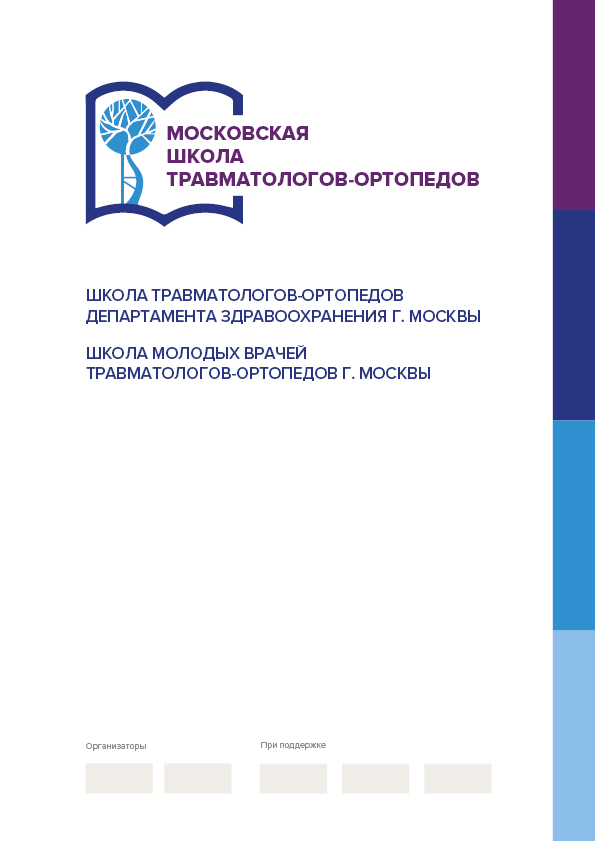 Участники одного учебного курса:
 32 клинических ординатора
молодых
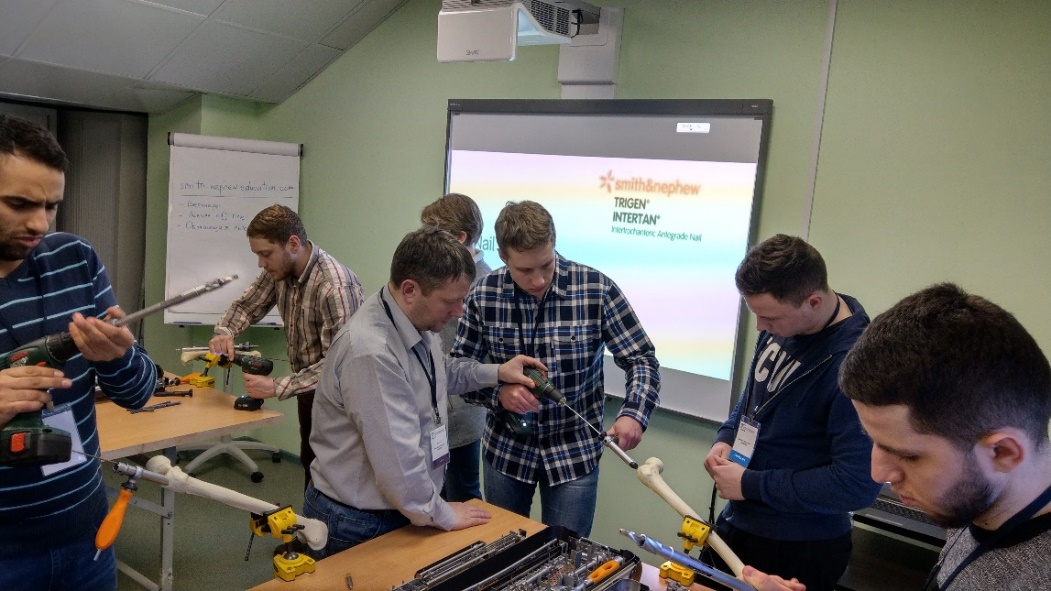 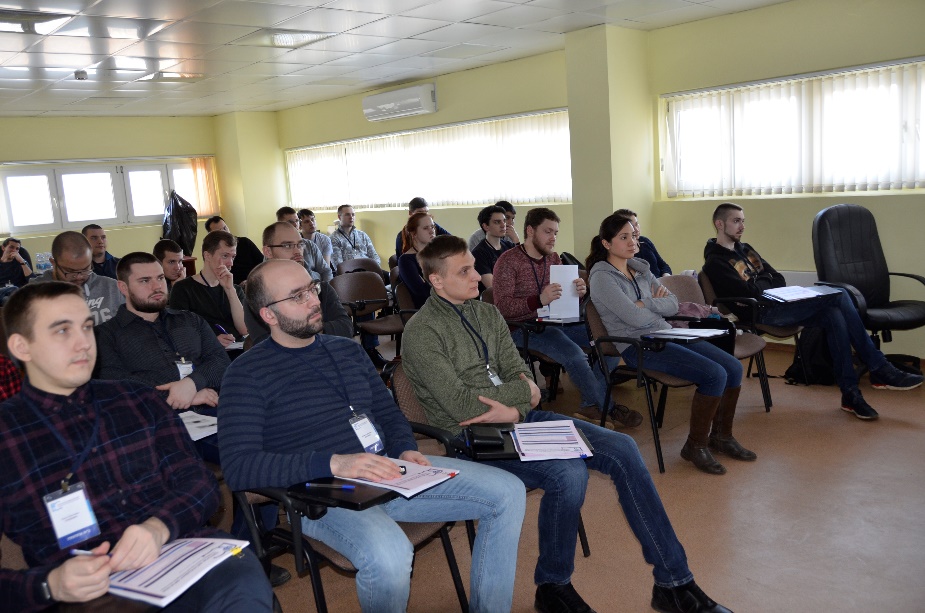 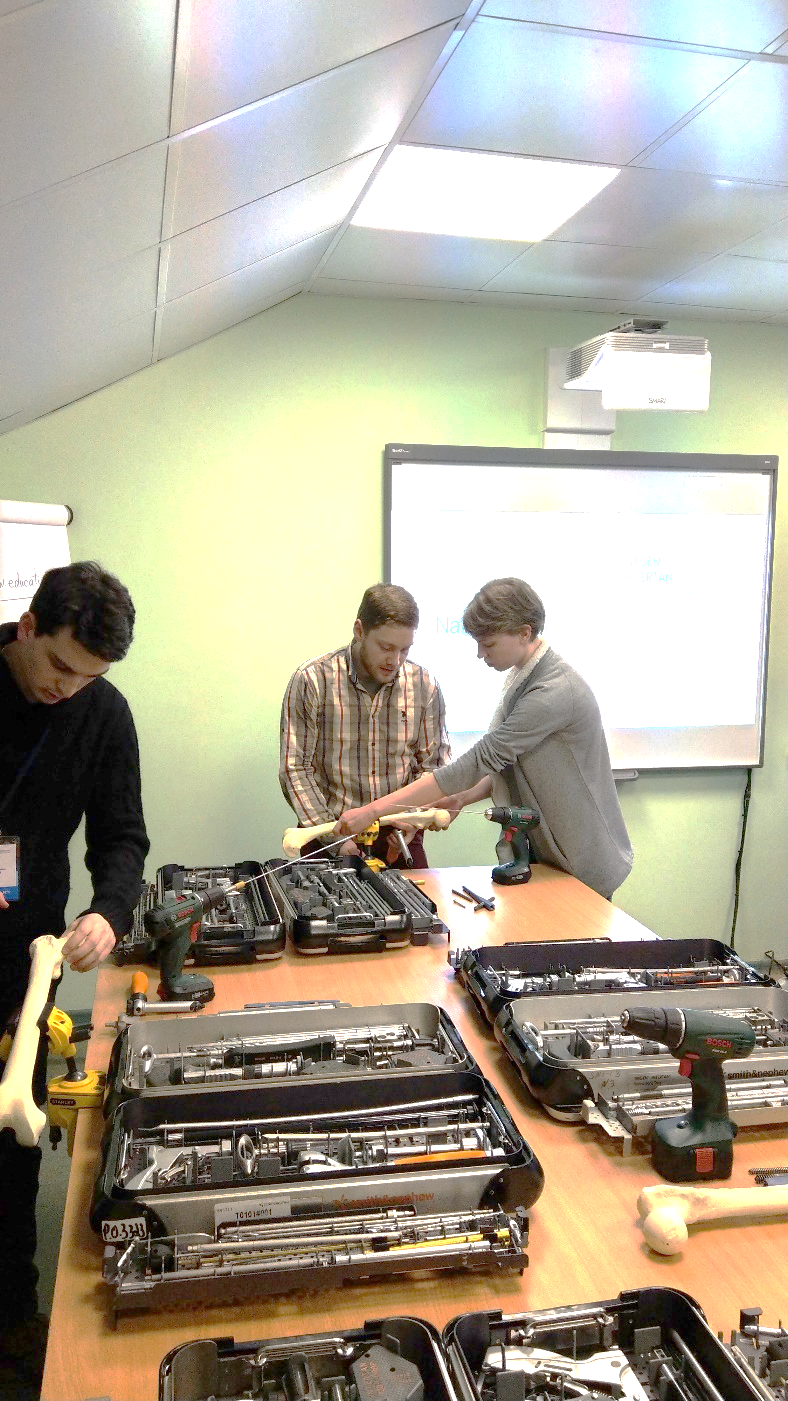 Формат обучения: 2 раза в месяц
Лекции, дискуссии, 
практические навыки
За 7 лет в  Школе обучено : 
224 ординатора г.Москвы с
10 клинических кафедр
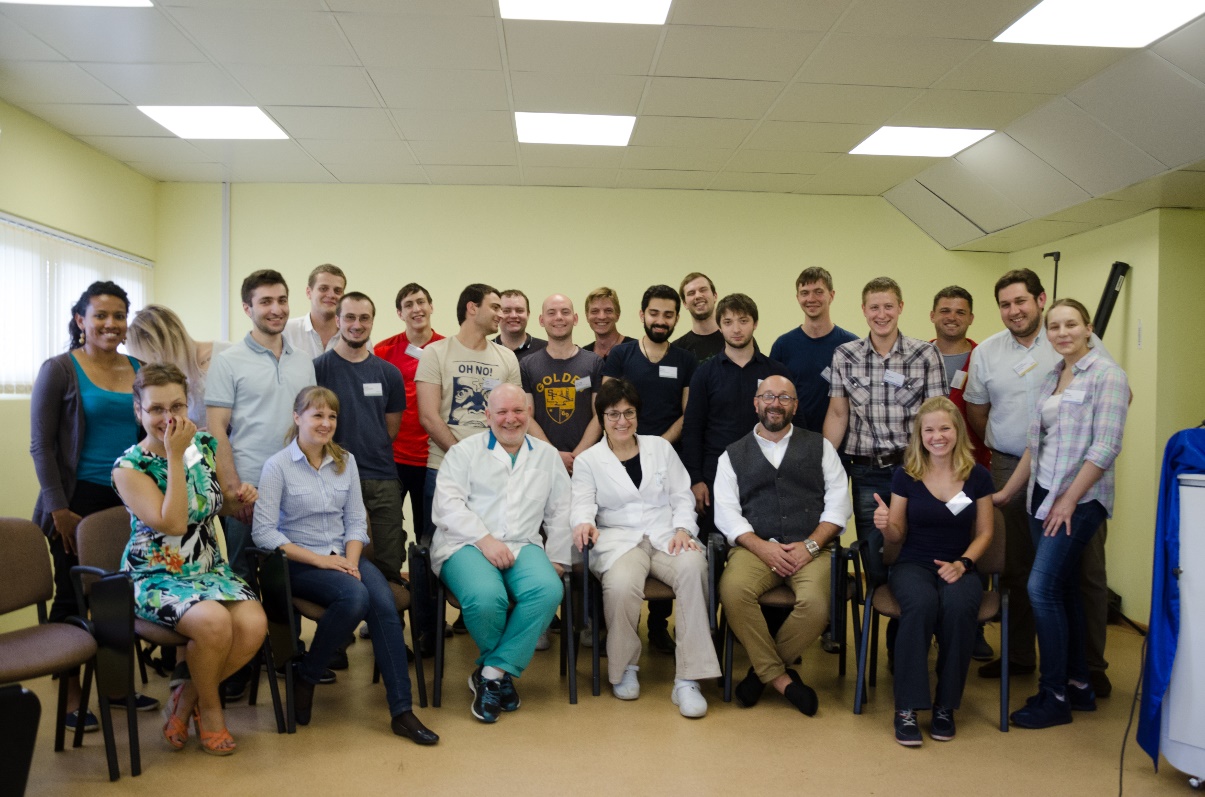 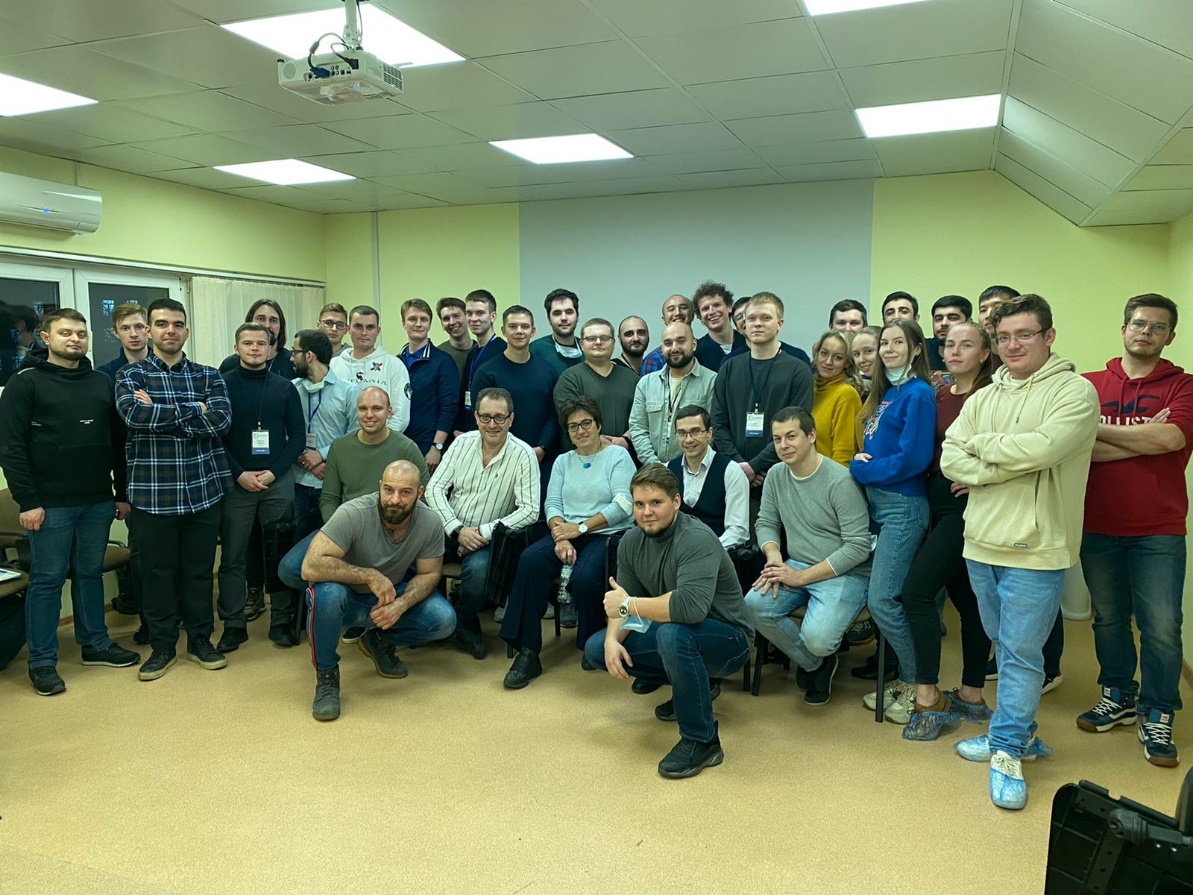 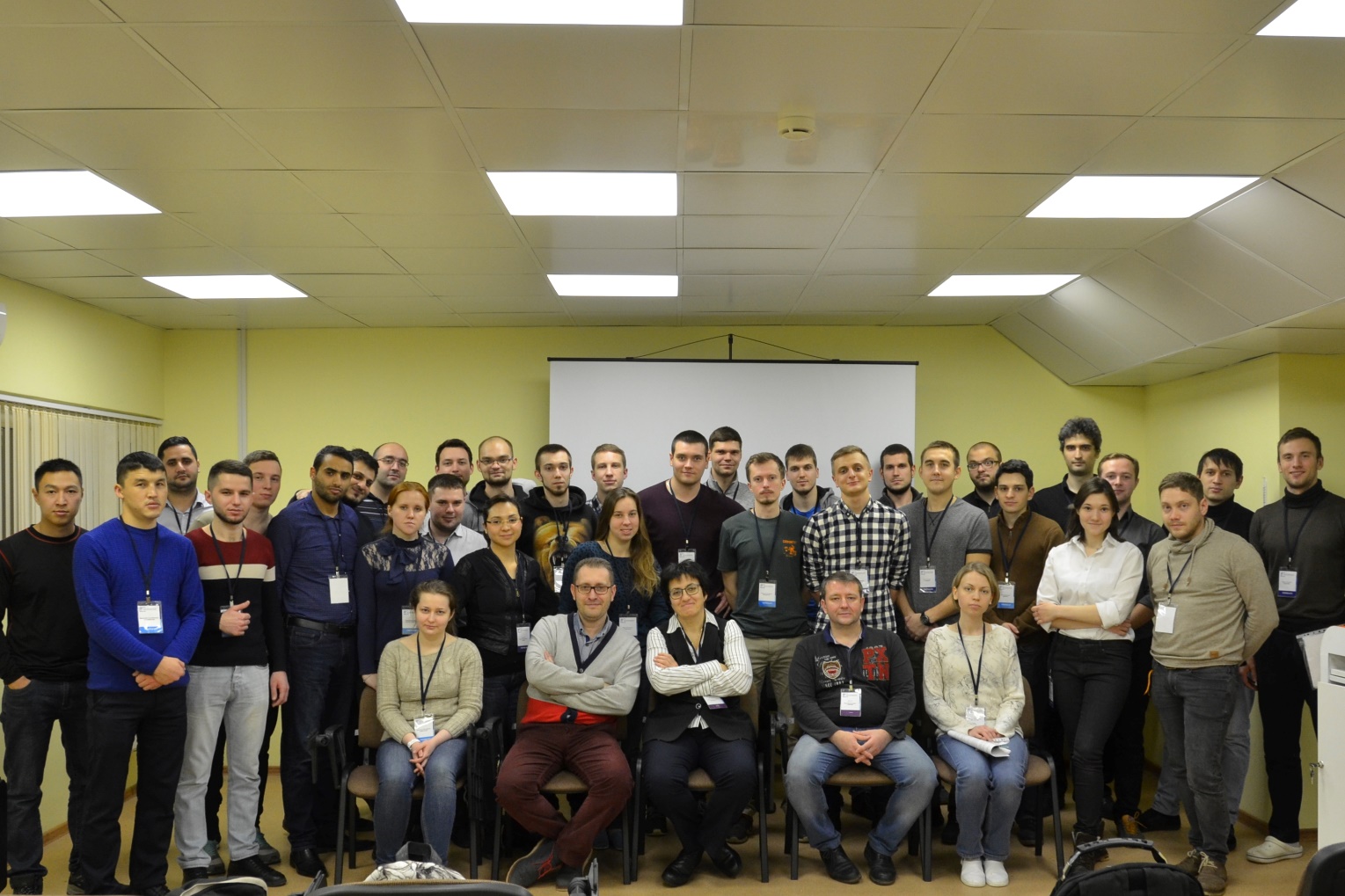